Romans Road
God demonstrates His love for us  . . .
Just as sin entered the world through one man, and death through sin, and in this way death came to all men, because all sinned.
For the wages of sin is death, but the gift of God is eternal life in Christ Jesus our Lord.
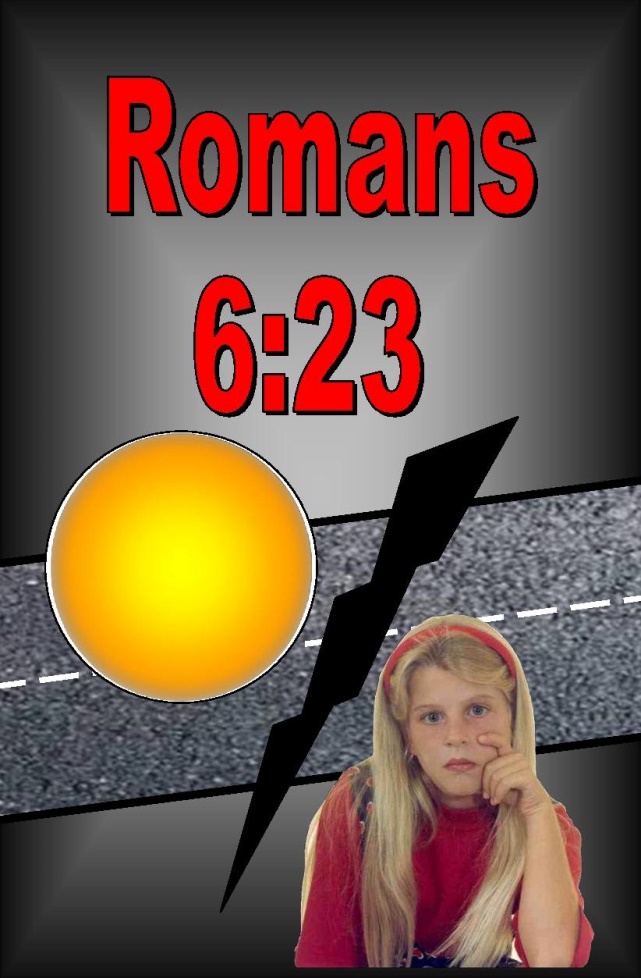 But God demonstrates His love for us in this: while we were still sinners, Christ died for us.
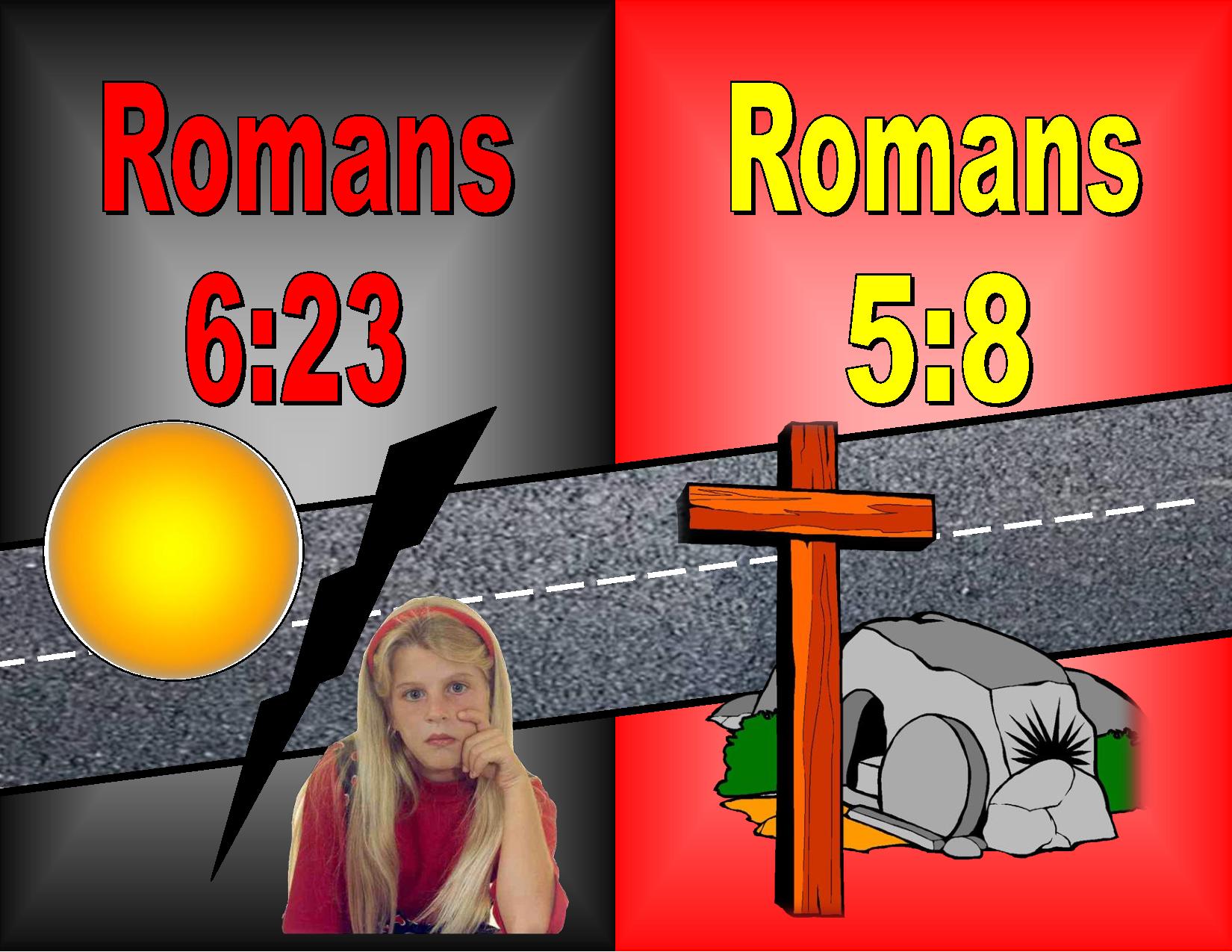 Everyone who calls on the name of the Lord will be saved.
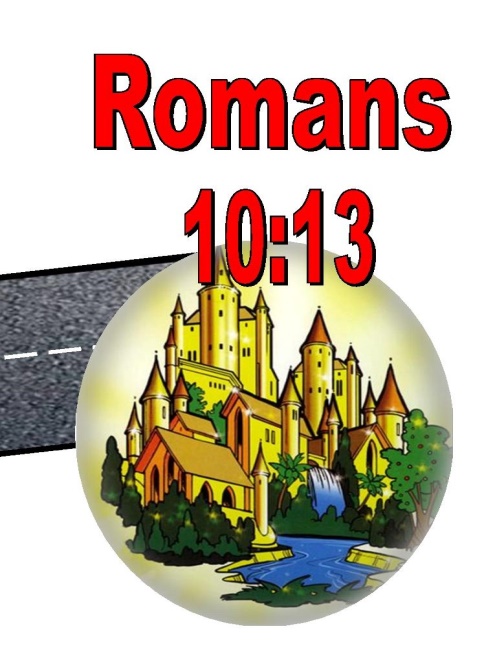 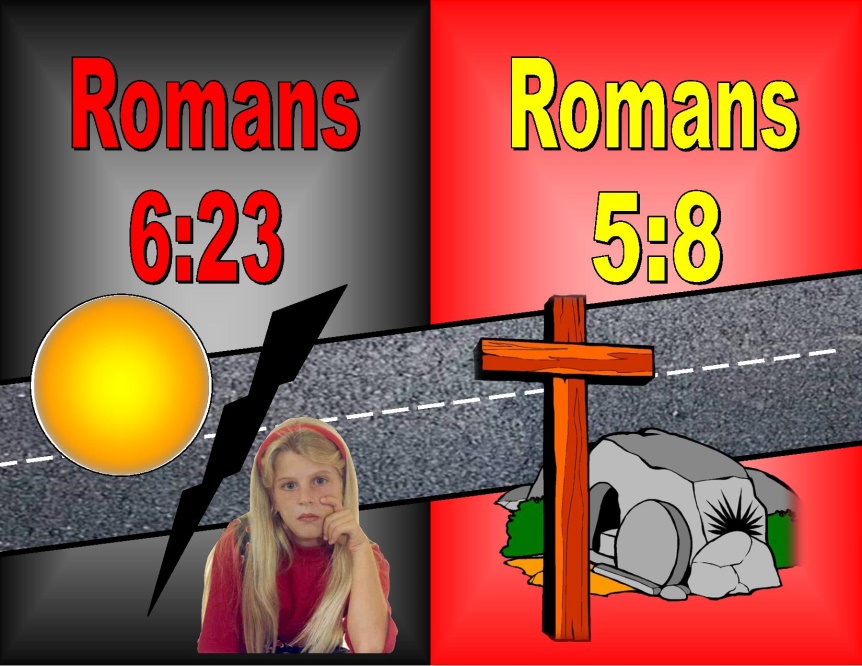